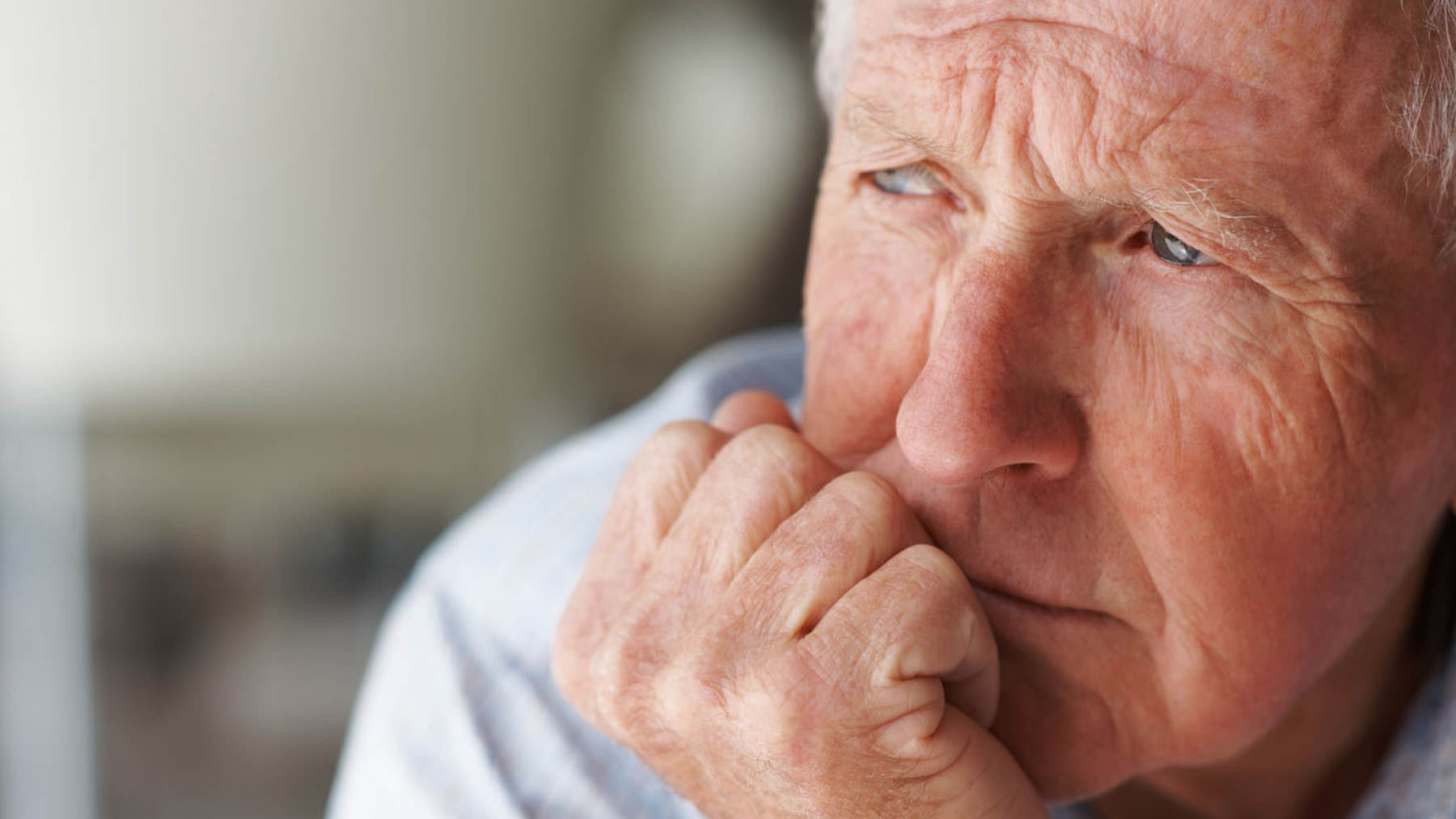 It’s all a futile, pointless, tiresome waste oftime
Life is repetitive
“The experience of observing constant motion without lasting achievement is so wearisome that no amount of speech can catalogue it”

“Humans can never finally think, ‘This is it. I’m full. I have seen it all, said it all, and heard it all. I have given out and taken in all I can’”

The Preacher's perspective is this: humans long to come across something in their lives that will break the constant repetitive cycle, something to say or see or hear that will be truly new and therefore significant - but there is nothing. No such thing exists."  
Gibson. P 25
Hey! What’s new?
“The point *Powers makes about the digital age applies to everything under the sun. A new government is still a government and we’re all familiar with those.…  A new baby is  still a baby and the world has been full of them.… Even a moon landing is still a form of adventure … that has been with us since humans walked the earth. Indeed, space travel is a good example of the Preacher’s case. He doesn’t mean that no ‘new’ things are ever invented, for clearly this is not true. He means there is nothing new we can discover to break the cycle and satisfy us….     We never have our fill….  There is nothing new about humanity in the unfolding of all our progress.”
Gibson, Living Life Backwards, p 26.
* W. Powers, Hamlet’s Blackberry: A Practical Philosophy for Building a Good Life in the Digital Age, p 79.
Hey! What’s new?
For the time is coming when people will not put up with sound doctrine, but having itching ears, they will accumulate for themselves teachers to suit their own desires, and will turn away from listening to the truth and wander away to myths.
2 Tim 4:3
Make them restless!
Screwtape, a senior devil:
“The horror of the Same Old Thing is one of the most valuable passions we have produced in the human heart – an endless source of heresies in religion, folly in counsel, infidelity in marriage, and inconsistency in friendship”
“Screwtape Letters” , C.S. Lewis, p107

Gibson:
“Change and consistency are the two balancing weights on the seesaw of human experience, and God has given humanity the means to enjoy both of them by patterning the world with rhythm. We love the fact that springtime feels new; we love the fact that it is springtime again.
Gibson, Living Life Backwards, p30-31
New Every Morning
1 New every morning is the loveour wakening and uprising prove;through sleep and darkness safely brought,restored to life and power and thought.
2 New mercies, each returning day,hover around us while we pray;new perils past, new sins forgiven,new thoughts of God, new hopes of heaven.
3 If on our daily course our mindbe set to hallow all we find,new treasures still, of countless price,God will provide for sacrifice.
4 The trivial round, the common task,will furnish all we need to ask,room to deny ourselves, a roadto bring us daily nearer God.
	John Keble, 1792 - 1866
Qohelet’s prehistory
Qohelet = Solomon 
(C -10)

David and Saul
Rule of the Judges
Wars of the Conquest
40 years in the wilderness
Slavery in Egypt
Qohelet’s prehistory
Qohelet = Solomon 
(C -10)

David and Saul
Rule of the Judges
Wars of the Conquest
40 years in the wilderness
Slavery in Egypt
Qohelet =  – 4/3


The Divided Kingdom
Good and Evil Kings
Fall of the Northern Kingdom
Peace in Jerusalem
Fall of Jerusalem
Babylonian Captivity
Return of Exile
Temple Rebuilt
Wars and conquests . . .
The Legacy of Memory
Rabbi Lord Jonathan Sacks
Philosopher, theologian, author, and politician
8 March 1948 – 7 November 2020
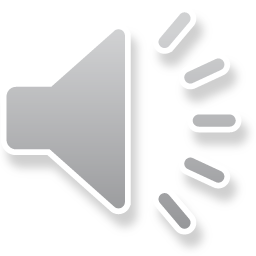 Thought for the day by Ephraim Mirvis, Chief Rabbi on the passing of Lord Sacks
Radio 4, Nov 9 2020
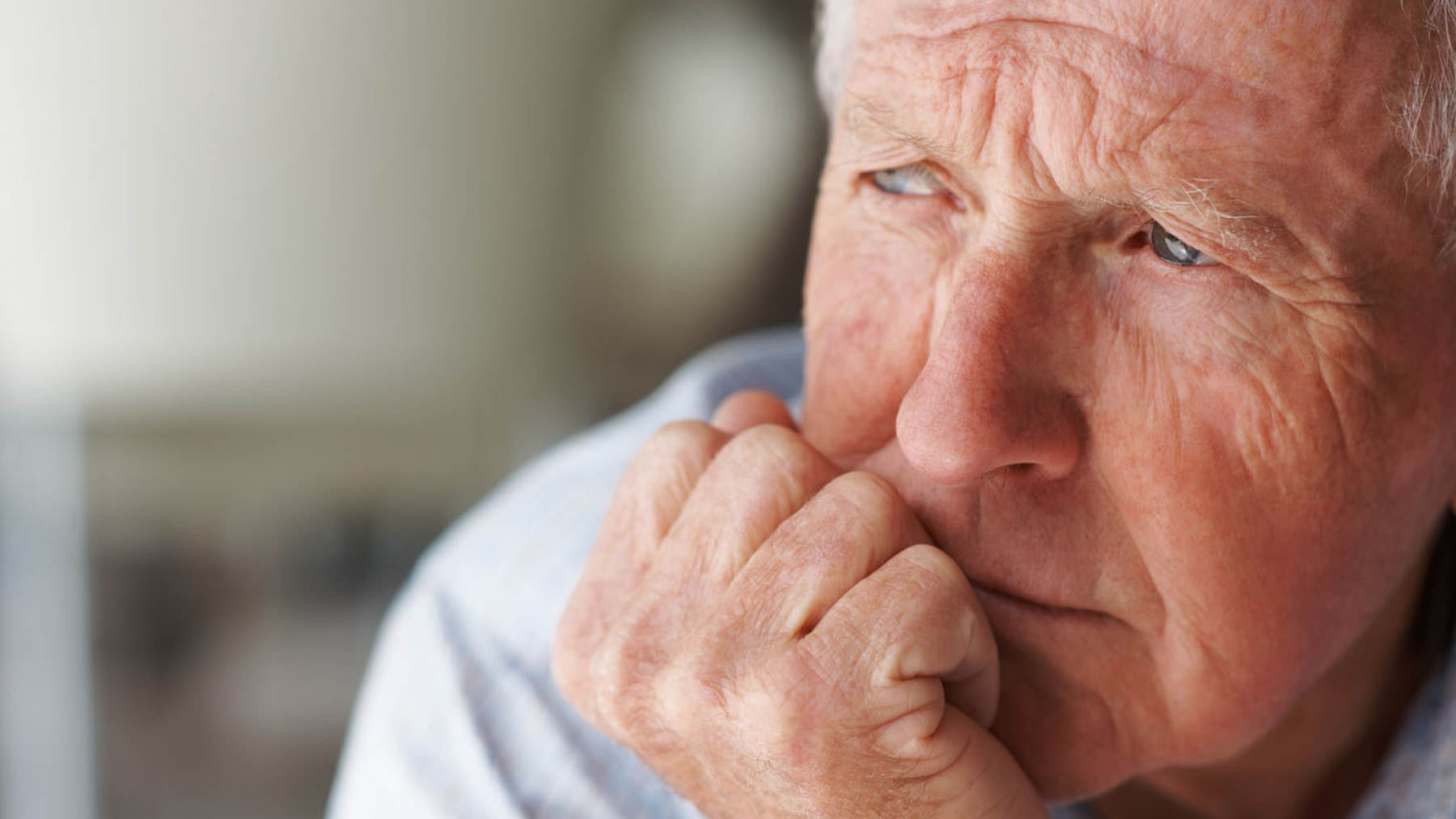 What’s the point of even reading, let alone studying Qohelet?Join this virtual space . . .same time, same place, next week